DEUTSCH
“Das Ganze und die Teile“
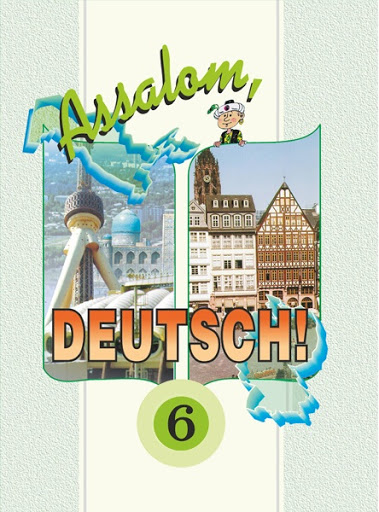 7
Plan der Stunde:
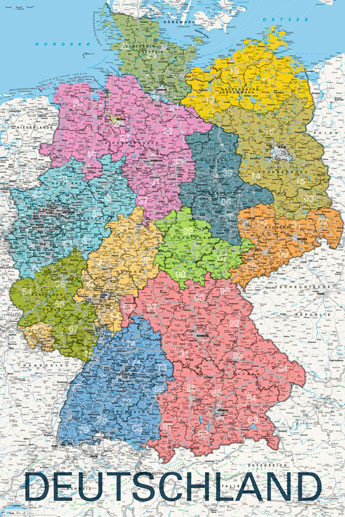 Wiederholung (Relativsätze)
Himmelsrichtungen
Die Grenzen von Deutschland
Die Bundesländer
Neue Vokabeln
Übungen 
Selbständige Arbeit
Wiederholung:
Ich habe einen Freund. Er macht gerne Sport.
Ich habe einen Freund, der gerne Sport macht.
Eva ist meine Freundin. Sie spielt sehr gut Klavier.
Eva ist meine Freundin, die sehr gut Klavier spielt.
Das ist das Buch. Es gefällt mir sehr.
Das ist das Buch, das mir sehr gefällt.
Himmelsrichtungen:
shimoliy
gʻarbiy
sharqiy
janubiy
Himmelsrichtungen:
Südöstlich
Süden
Osten
Norden
Nordwestlich
Südwestlich
Nordöstlich
Westen
Himmelsrichtungen:
Norden
Südöstlich
Nordwestlich
Osten
Südwestlich
Süden
Nordöstlich
Westen
Die Grenzen:
Die Grenzen:
Deutschland grenzt an 9 Länder:
Dänemark
Polen
Die Tschechische Republik, Tschechien
Österreich
Die Schweiz
Frankreich
Luxemburg
Belgien
Niederlande, Holland
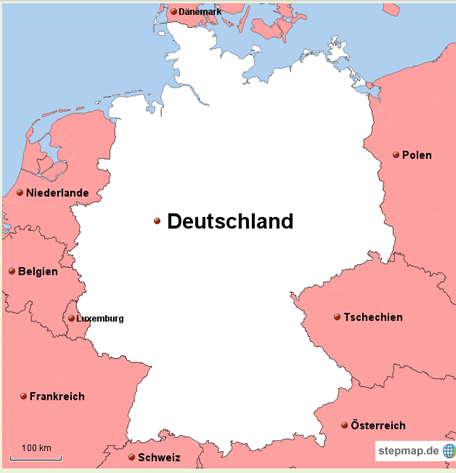 Die Bundesländer:
Die Bundesländer:
Baden-Württemberg –Stuttgart		Bayern –München
Berlin –Berlin					Brandenburg –Potsdam
Bremen –Bremen				Hamburg –Hamburg
Hessen –Wiesbaden				Thüringen –Erfurt
Mecklenburg-Vorpommern –Schwerin	Niedersachsen –Hannover
Nordrhein-Westfalen –Düsseldorf		Rheinland-Pfalz –Mainz
Saarland –Saarbrücken			Sachsen –Dresden
Sachsen-Anhalt –Magdeburg			Schleswig-Holstein –Kiel
Neue Vokabeln:
Die Grenze
Das Bundesland
Die Himmelsrichtung
Das Autokennzeichen
Österreich
Frankreich
Belgien
Die Schweiz
Polen
Polsha
Chegara
Shvetsariya 
Fransiya
Belgiya
Mashina raqami
Qutb 
Federativ yer
Avstriya
Autokennzeichen:
Übungen:
Österreich
Übungen:
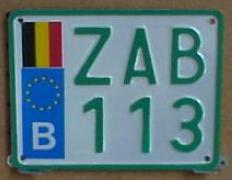 Luxemburg
Belgien
Übungen:
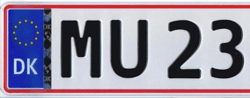 Dänemark
Frankreich
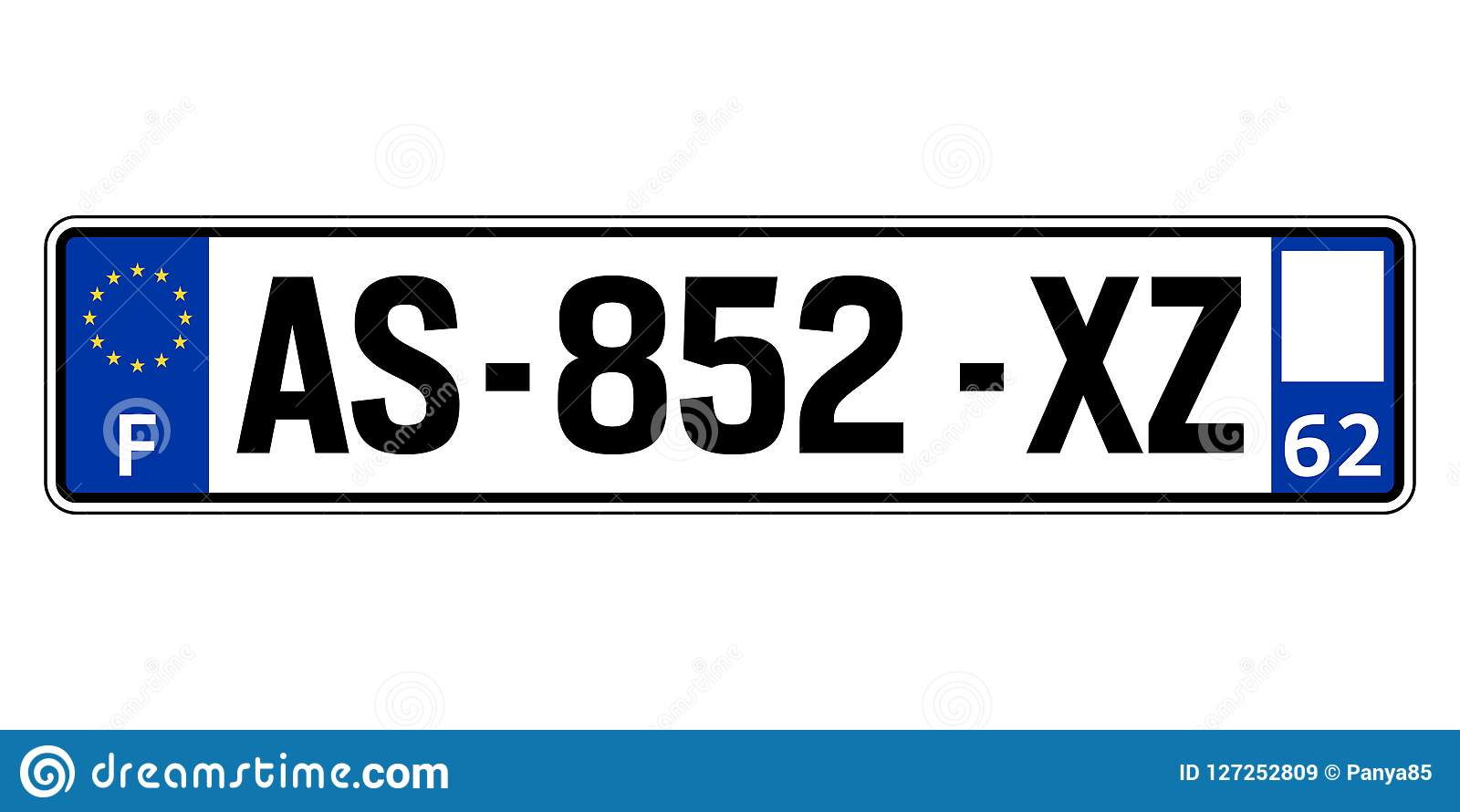 Niederlande
Übungen:
Die Tschechische 
Republik
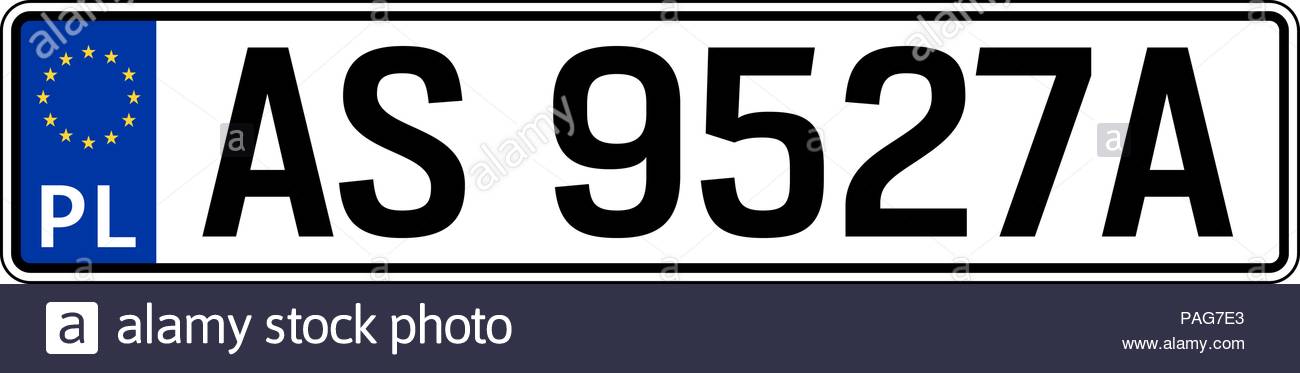 Polen
Finde die Hauptstädte:
Deutschland
Österreich 
Belgien
Die Schweiz
Polen
Die Tschechische Republik
Luxemburg
Dänemark
Frankreich
Niederlande
Prag
Warschau
Berlin 
Brüssel
Paris
Kopenhagen
Wien 
Amsterdam
Luxemburg
Bern
Selbständige Arbeit:
16 Bundesländer von Deutschland auf Ihrem Heft aufschreiben.
16 Bundesländer mit Hauptstädten auswendig lernen.